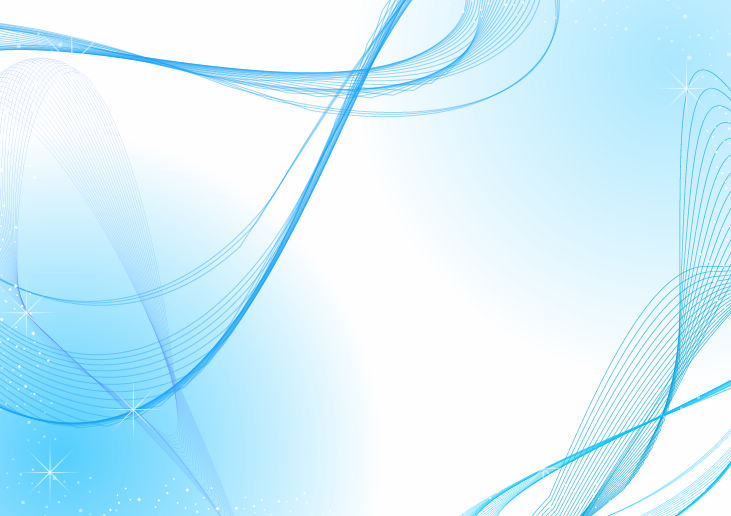 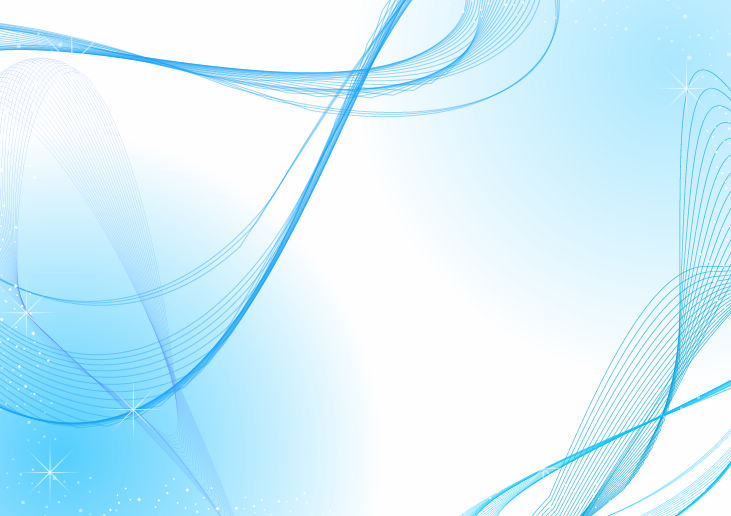 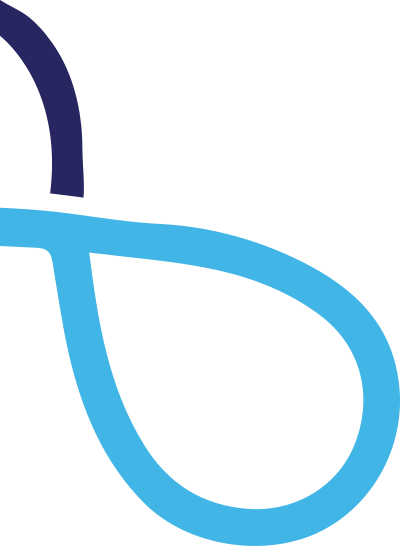 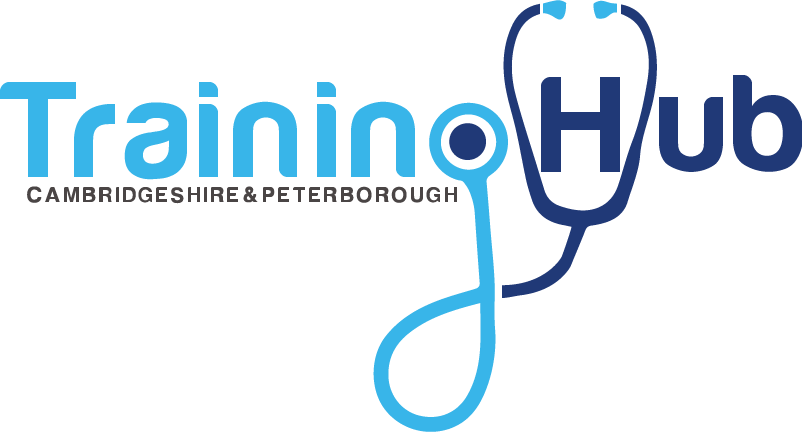 PCN Educational Leadership & Development Condensed Programme
C&P Training Hub is excited to offer your PCN a chance to catch up with learning from the 12 PCN Training Teams on our first year Pilot project, helping you apply this to your PCNs unique education and training challenges.
What is the offer?
Are you an active educator, or education manager, worried about the demands of teaching and supervision in General Practice? 
Do you want to develop your workforce and increase your pipeline for succession planning? 
Are you looking for a new approach to think about the challenges and opportunities?
We can offer up to 4 sessions of paid backfill for your team to join our workshops and connect with others thinking about how to solve your workforce challenges.
The team will be given:
Our two Educational Development & Leadership ½ day online workshops. Facilitated by experts Swanwick Morris, who have an established track record of supporting the development of healthcare professionals as educators, leaders and researchers (see attached for more details).
Paid time to work together on developing your ideas and project plans
Support and guidance from the training hub team
Why apply?
As PCNs continue to expand and diversify the workforce, we know you have the expertise to support these staff. Thinking about how we can manage different learners in practice, our first cohort of training teams have found it extremely valuable to share practical ideas around how to tackle the increasing demands of recruitment, retention, and support in a multi-professional environment. Workforce remains the key challenge to meet all of the other demands currently facing General Practice. 

How to apply:
See attached for more details, please get in touch if you have any questions or would like to submit an expression of interest.
To reserve your funding and places on this programme please complete the application form attached and submit to candptraininghub@nhs.net. 

If you are interested but don’t know who else in your PCN is, get in touch and we will help you to connect with others.
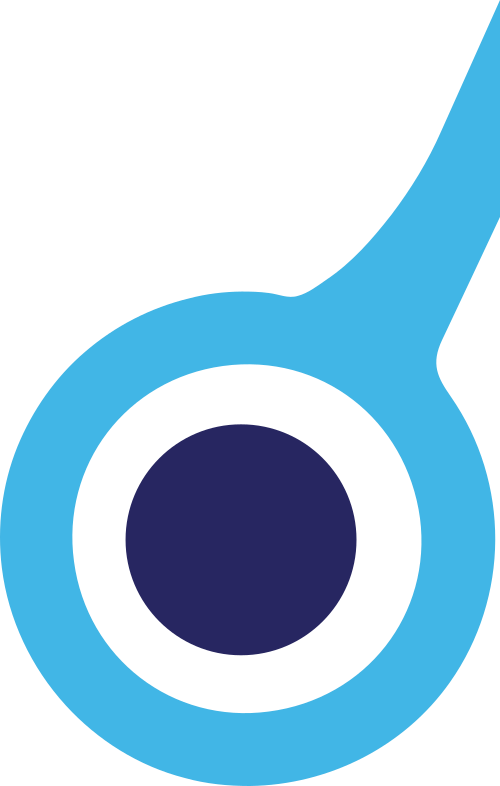 Please note: This offer is available only for PCNs not part of PCN Training Teams
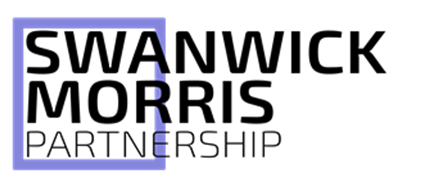 Overview of ½ day online workshops
Swanwick Morris Partnership are pleased to present a programme of two interactive online workshops aimed at PCN staff in Cambridgeshire and Peterborough involved in education, training and professional development. This programme equips PCN staff with the knowledge and skills to confidently, and creatively, manage a diverse range of learners.
7th February 2024
5th March 2024
Tim Swanwick & Clare Morris have a significant breadth & depth of expertise in research programme evaluation, curriculum design, health professionals’ education, training, and development.
Learning Organisations 
13:30 – 17:00pm (Virtual)
Building learning organisations
Creating environments for learning (including psychological safety)
Interprofessional education
Supporting Learners in the Workplace13:30 – 17:00pm (Virtual)
Creative ways of increasing placement capacity
Practical strategies to enhance work-based learning (putting theory to work)
Supervision in a multi-professional environment
They held senior leadership roles in the NHS, higher education institutions and third sector organisations and have worked on a wide range of national and international projects. With 30 years of experience, their work has included the design and delivery of professional learning interventions in clinical and academic environments, strategic approaches to learning and development, and the analysis and evaluation of education, training, and professional development.
Please note: This offer is available only for PCNs not part of PCN Training Teams
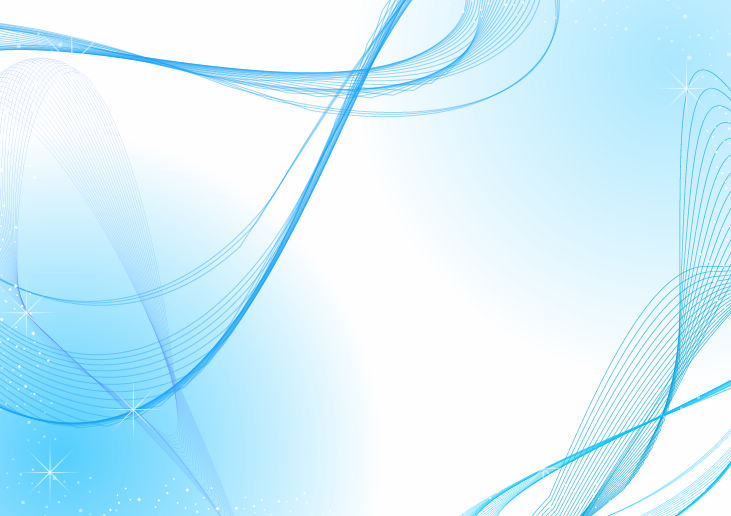 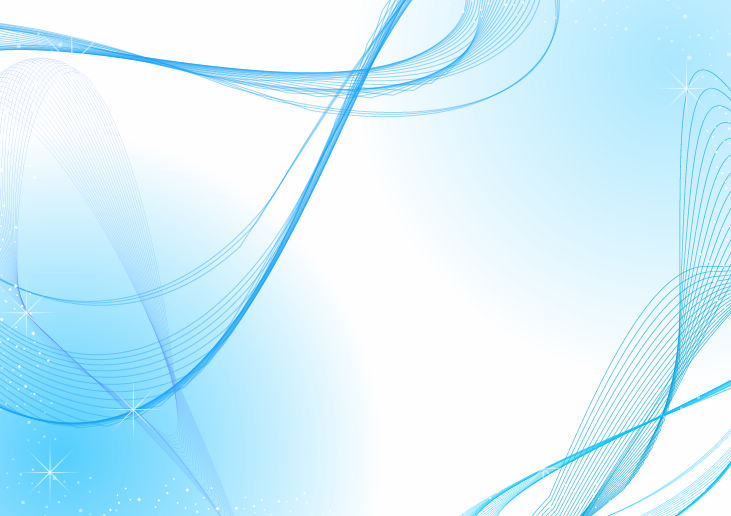 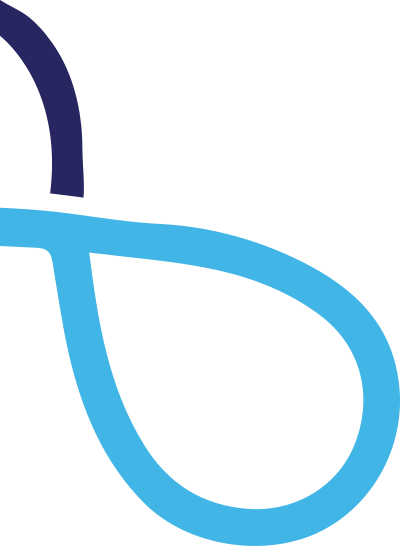 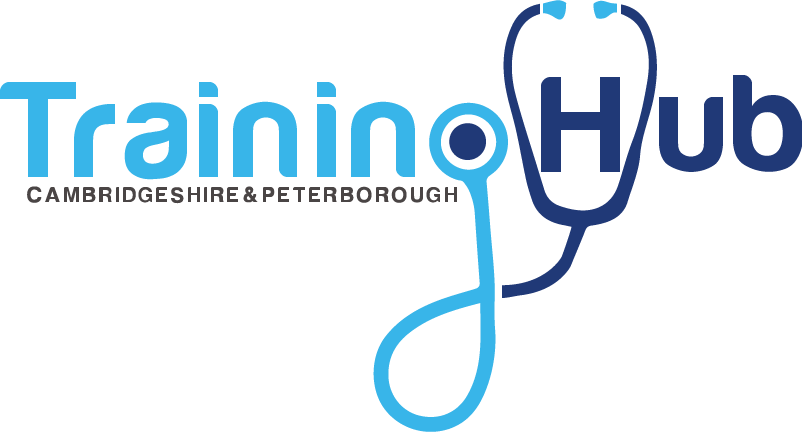 Offer Financials
Our offer is for four multi-professional educators/education lead representatives to be funded for four sessions.

The four sessions is made up of the 2-half day virtual sessions and then 2 sessions to work together in you PCN to develop your ideas.

GP - £972
Nurse - £416
AHP - £416
Admin/Non-clinical - £272

Totalling up to £2,076
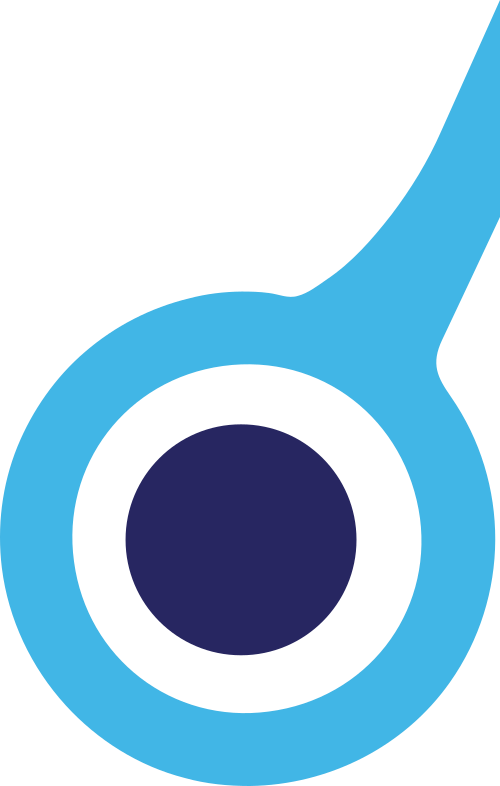 Please note: This offer is available only for PCNs not part of PCN Training Teams